Cutaneous manifestation of SLE and other CTD Diseases

By: 
Dr. Eman Almukhadeb
Consultant dermatologist, Assistant professor
Objectives
At the conclusion of this lectures the student should be able to:

Differentiate between the various types of Lupus
Recognize how Lupus affects the various systems of the body
Identify all of the current treatment options available for Lupus
Lupus Erythematosus (LE)
LE is an autoimmune diseases associated with antibodies directed against components of cell nuclei. 
 Is a multisystem disorder that may affect any tissue, kidneys, CNS, lungs and others. It might affects only skin without systemic involvement 
It is an immune complex disease that target collagen or ground substance .
Lupus Erythematosus( LE)
Classification :
   LE classified as 
Cutaneous 
 Systemic
Classification of cutaneous lupus erythematous
Acute

Subacute

Chronic
Cutaneous classification
1- Acute LE : 

Specific : 
- Malar eruption or ‘butterfly rash’ 
- Erythematous papular rash on arms
- Photosensitivity 
- Cheilitis and mouth ulcers
- Blisters (bullous LE) 

Non-specific : as hair fall , raynaud’s phenomena, periungual telangiectasia , vasculitis
Cutaneous classification
2- Subacute cutaneous LE ( SCLE ):
Annular 
Papulosquamous 
Associated with syndromes :
-  neonatal LE 
- complement deficiency syndrome 
- drug induced SCLE
Cutaneous classification
3- chronic : 
Discoid LE 
Verrucous ( hypertrophic ) LE 
Lupus erythematous –Lichen  planus overlap 
Chilblain LE
Tumid LE 
Lupus panniculitis
Chronic LE
1 – Discoid LE (DLE)

Commonest form of cutaneous LE

Common in young females 

Started as red indurated plaques and evolve with atrophy , scarring and pigment changes ( mostly  Hypopigmentation  or depigmentation  )

Hyperkeratosis  characterized by follicular plugging (scarring alopecia).

Common above head and neck 

on the sun exposed areas .

localized form associated with 5% with SLE.

Generalized form associated with 20% with SLE.
Discoid LE (DLE)
may involve M.M

Aggressive SCC may arise from long standing DLE . 

Generalized form associated more with SLE , +ve  ssDNA , +ve ANA , leukopenia, high ESR.

Treated by superpotent topical steriod , antimalarial , retinoid .
Discoid Lupus Erythematosus
Discoid Lupus Erythematosus
Other chronic cutaneous LE
2- Hypertrophic LE (Verrucous ): commonly seen on the extremities . 

3- LE-LP : common on the extremities , palm and soles associated with oral ulcers and nail involvement . 

4- Chilblain LE ( pernio): presents as tender red or purple skin lesion that involve fingertips , rim of the ears, calves and heals , exacerbated by cold exposure

5- Tumid LE : presented with edematous erythematous plaques on the trunk and respond to antimalarial . 

6- LE panniculitis : presented as non-tender  subcutaneous nodules on face or proximal extremities that heals with atrophy
Chilblain LE
Lupus Tumidus
Lupus panniculitis
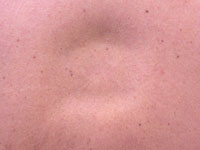 Subacute cutaneous lupus erythematosus
10 to 15% of LE .

Common on young females.

a non-itchy  rash appears on the upper back and chest( on sun exposed regions )

Associated with photosensitivity  and arthralgia .

Systemic involvement is not usually severe.

Can be annular or psoriasiform and heals without  scarring.

Labs:  80% ANA  and  70% anti-RO , anti-LA .

Treated by antimalarial and sun protection.
Neonatal lupus erythematosus
Newborn babies born to mothers with subacute LE may develop  annular rash, known as neonatal LE that resolve spontaneously. 

   The neonates could be at risk of complete heart block, thrombocytopenia , increased liver enzymes
Neonatal lupus erythematosus
SLE
Only a few patients with cutaneous LE also have SLE. The most common presentation is with a malar eruption or butterfly. Other skin changes in SLE are photosensitivity, mouth ulcers, and diffuse hair loss. 

SLE may also affect joints, kidneys, lungs, heart, liver, brain, blood vessels and blood cells
SLE
ACR criteria for the diagnosis :
 4 out of 11 need for the diagnosis . 
Malar rash .                       
DLE . 
Photosensitivity . 
Oral ulcers .
 Arthritis 
 Serositis ( pleuritis , pericarditis )
SLE
7- renal : proteinuria more than 0.5 g/day
8- CNS : Seizure or psychosis 
9- blood : hemolytic anemia, leukopenia, thrombocytopenia 
10- +VE ANA 
11 - +VE anti-ds DNA  and anti-smith and anti-phospholipid antibodies  .
Drug induced Lupus  :

associated with ANA and anti-histone antibodies.
does not usually affect the skin.
hydralazine, procainamide, sulfonamide, anticonvulsants, Minocycline.
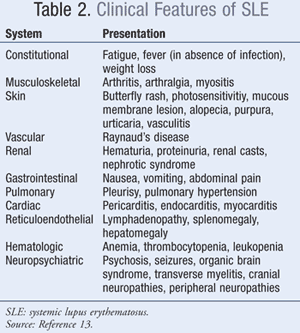 SLE
Specific : 
- Malar eruption or ‘butterfly rash’ 
- Erythematous papular rash on arms
- Photosensitivity 
- Cheilitis and mouth ulcers
- Blisters (bullous LE) 

Non-specific : as hair fall , raynaud’s phenomena, periungual telangiectasia , vasculitis
Lab findings
CBC : anemia , Leucopenia , thrombocytopenia  

High ESR

Coombs test : hemolytic anemia
 
Urinalysis and 24 hr urine collection : for proteinuria 

 U &E .

 Serology : ANA (+ve in 95% of SLE patients, screening test ) , anti-ds DNA (specific ), anti-ss DNA , anti smith (specific ) , anti-RO , anti-LA , lupus anticoagulant and anti cardiolipin , anti-n RNP.

 low C2 and C4.

Skin biopsy may be diagnostic especially in DLE. Direct IF may show positive antibody deposition along the basement membrane (lupus band test).
Treatment of cutaneous lupus
The aim of treatment for cutaneous LE is to alleviate symptoms and to prevent scarring. 

Local therapy :
Sun protection.
Topical or intralesional steroid 
Topical calcineurin inhibitor
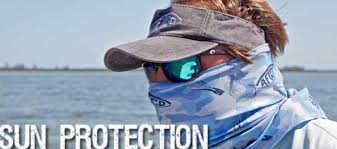 Systemic antimalarial therapy :
   hydroxychloroquine 200 mg OD or BD in adults up to 6.5mg/kg .
   chloroquine ( 125-250 OD in adults up to 3.5-4 mg/kg.
    quinacrine 100 mg OD .
    Combination 
Side effects  of hydroxychloroquine  :
   eye toxicity .
   skin eruption .
   leukopenia and thrombocytopenia
   Hemolytic anemia in G6PD def .
Other Systemic therapy 
Retinoid.
Thalidomide.
Dapsone of  bullous lupus 
 Systemic steroids
Azathioprine ,Methotrexate, Mycophenolate mofetil,cyclosporine, cyclophosphamide, IVIG, and Rituximab.
Objectives
To learn how to diagnose , investigate and manage dermatomyositis.

To learn the presentation of morphea and systemic sclerosis and ways to manage them.
Dermatomyositis
An uncommon inflammatory disease  affects adults between 40-60 (females mainly)  and children 5-15.
Skin changes.
Muscle weakness
Classification
Classic DM :
    -Adult type
    -Juvenile type

 Amyopathic DM

 Paraneoplastic DM

Overlap with CTD 

Drug induced DM : D-penicillamine, hydroxyurea ,NSAID,STATIN and Phenytoin
CLINICAL FEATURES
Skin :
Heliotrope rash : scaly edematous pinkish plaques over both eyelids .

Gottron’s  sign : scaly erythematous  plaques over elbows and knees
 
 Gottron’s  papules : pink to purple flat topped papules over knuckles

Erythema of upper chest (V) pattern or over shoulders 
( shawl sign )
CLINICAL FEATURES 

Skin:

Periungual telangectasia 

Mechanics Hand :hyperkeratosis , fissuring , scaling with hyperpigmentation over finger tips, sides of fingers and palms

holster sign : scaling and erythema over hips and thigh.

Poikiloderma : atrophy , Mottled  hyper and hypopigmentaion , telangiectasia
CLINICAL FEATURES 


Other cutaneous signs and symptoms include: 
       Ulceration 
	Photosensitivity 	 
	Raynaud's phenomenon
       Calcinosis cutis especially in children
Heliotrope rash
Gottron’s papules
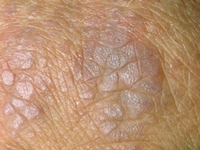 Gottron’s papules
Gottron’s sign
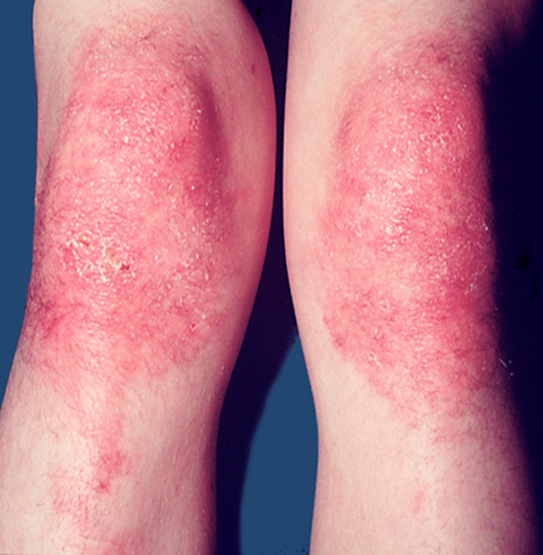 V-shape erythema  of neck             Shawl sign
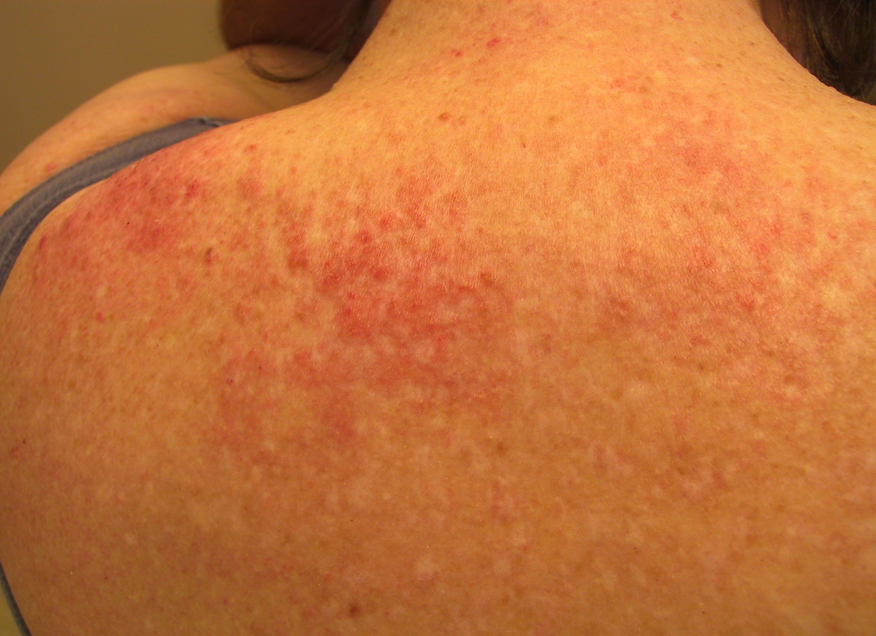 Periungual telangiectasia and cuticle hypertrophy
Clinical features :
Muscle 
Weakness,  progressive proximal muscle weakness involves the hips, thighs, shoulders, upper arms and neck. The weakness is symmetrical and more in the extensor muscles.

Lungs : 
 interstitial lung disease
Associated disease
It can be associated with: 
Other CTD:
Such as lupus, rheumatoid arthritis, scleroderma and Sjogren's syndrome.
Cancer:
Especially in older patients.
common : ovarian CA 
Cancer of the cervix, lungs, pancreas, breasts, lymphoma and gastrointestinal tract. 
Malignancy could  precede, coincide or follow the diagnosis of DM.
Investigations  and Diagnosis
CRITERIA :
 1- Typical skin rash .
 2- Muscle weakness ( proximal upper or lower extremity)
3- +ve ms enzymes ( CK and aldolase )
4- +ve EMG ( short duration , polyphasic)
5- +ve  muscle biopsy 
Definite : rash with 3 muscle findings.
OTHER LABS:
Serology: 
Anti- Jo-1 ( histidyl- tRNA synthetase): lung disease & mechanical hands.
 Mi-2 : specific for DM with skin findings
Skin Bx
Magnetic resonance imaging (MRI).
Treatment
SKIN :
Sunscreen 
Topical steroid , Topical Tacrolimus
Hydoxychloroquine 
Oral steroids are the mainstay treatment.

Systemic therapy:
 Steroid sparing agents are:
Methotrexate, azathioprine, mycophenolate mofetil, cyclosporine, cyclophosphamide, IVIG, and Rituximab.
Physiotherapy to improve strength and flexibility of the muscles.
Surgical excision or Co2 laser could be utilized to remove tender calcium deposits .
Systemic sclerosis(Scleroderma)
A group of diseases that involve the hardening and tightening of the skin and connective tissues
affects women more often than men . 
most commonly occurs between the ages of 30 and 50.
Classification of SS
Cutaneous Sclerosis : morphia and linear SS.
Limited SS : CREST syndrome
 Diffuse SS : -progressive SS 
                        - overlap with CTD.
MORPHIA
more common in Female 

oval reddish or purplish patches and plaques on the skin that progress to smooth , hard , sclerotic , depressed  plaque surrounded by violaceous  zone 

 It subsides on its own over time leaving dyspigmentation and atrophy 

Can be localized or generalized without visceral  involvement
Linear scleroderma
parasagittally on the forehead ( encoup de sabre )

 parry-Romberg syndrome manifested as progressive hemifacial atrophy, epilepsy , exopthalmos, and alopecia.

 may extend on the extremities associated with muscle atrophy and flexion contracture.
.
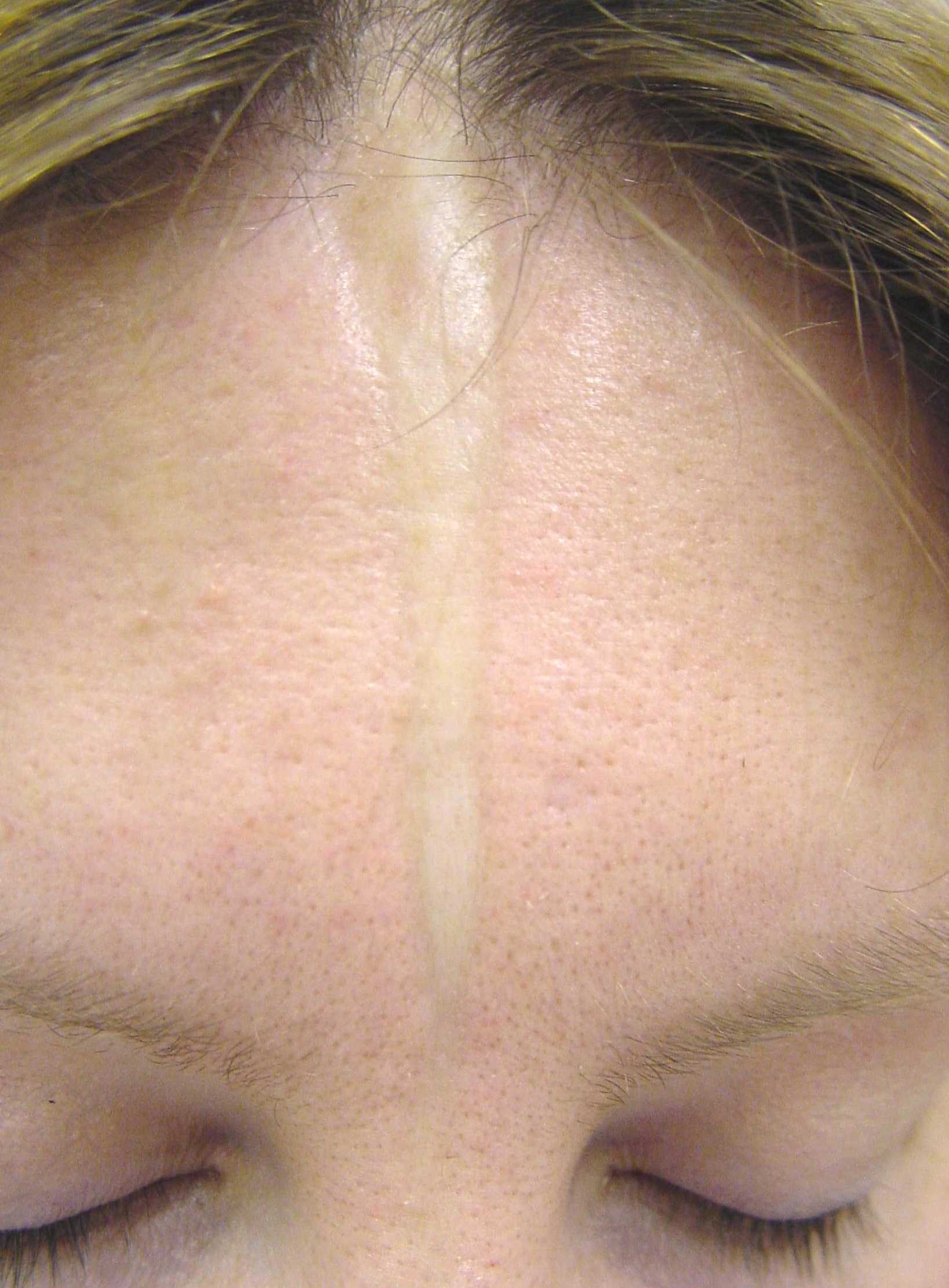 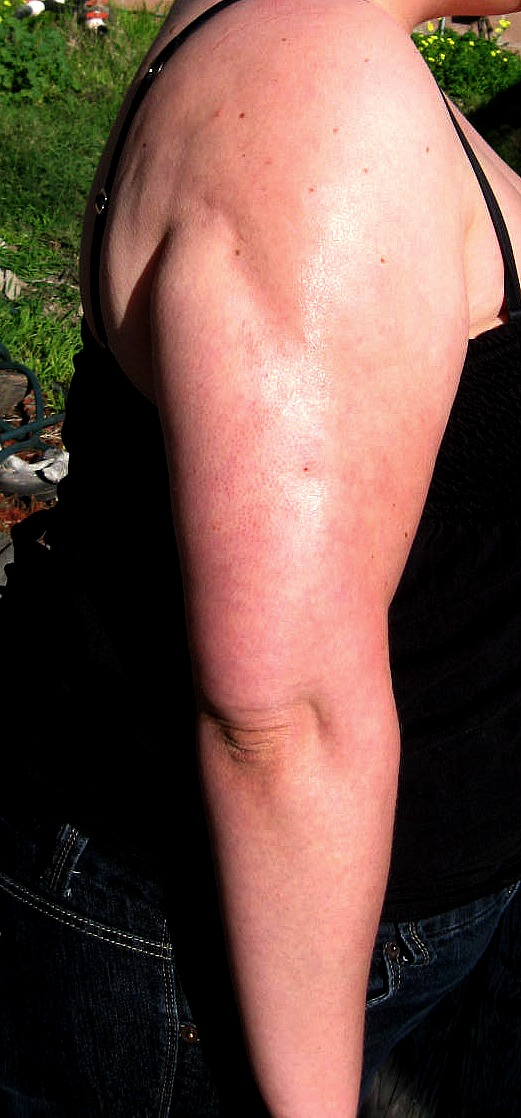 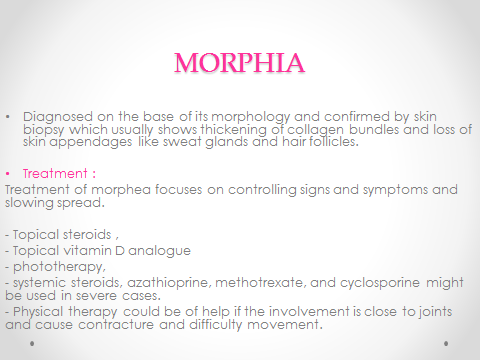 Limited Systemic Sclerosis
CREST syndrome : 
  C  CALCINOSIS CUTIS 
  R  RAYNAUDS PHENOMENA
  E EOSOPHAGEAL DISMOTILITY
  S SCLERODACTALY 
   T TELANGECTASIA 

 Good prognosis.

Anticentromere antibodies ( specific)
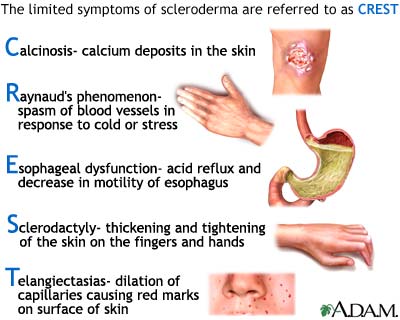 Systemic Sclerosis (Diffuse SS )
An autoimmune multisystem disease that results in fibrosis and vascular abnormalities in association with autoimmune changes.

Usually starts between 30-40 years. More in  women

Pathophysiology may involve some injury to the endothelial cells and this results in excessive activation of the dermal connective tissue cells, the fibroblasts.

Usually presents with Raynaud's phenomena, Thickening of the skin of the fingers, then atrophy and sclerosis. The fingers become spindle-shaped (sclerodactyly) from resorption of the fingertips
Skin findings
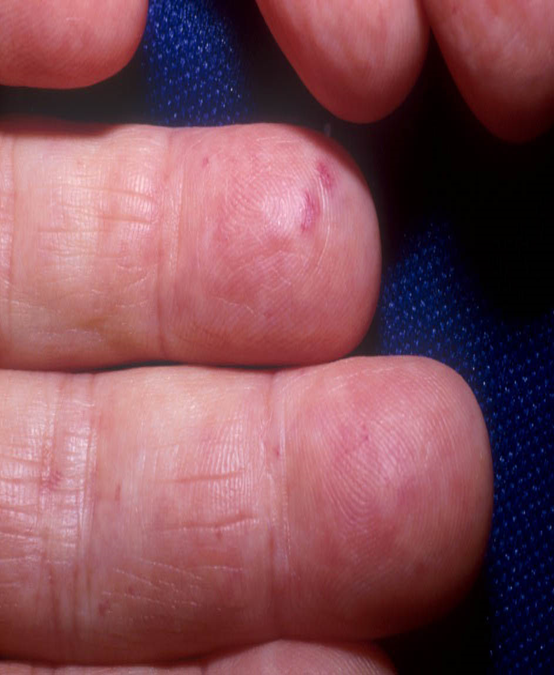 Raynaud phenomena.
 Face : expressionless, constricted mouth, peaked nose. Thin lips with radially furrowed.
 Claw like hands 
 Neck sign : rigdging and tightening of neck on extension.
 Finger tip atrophy, ulceration and gangrene.
 Nail fold capillary hemorrhage 
Telangiectasia appear on the fingers, palms, face, lips, and chest
 Hyper or depigmented  spots (salt and pepper skin )
Internal involvement
Esophageal dysmotility( distal ) Esophageal reflux and dysphagia: 
 Pulmonary fibrosis
 Pericarditis , HTN 
 Retinopathy
 polyarthritis
Progressive kidney disease resulting in proteinuria, high blood pressure and eventually renal failure
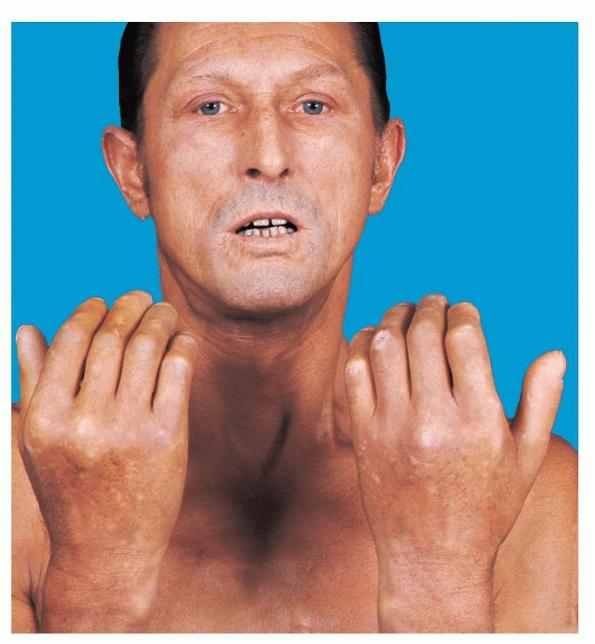 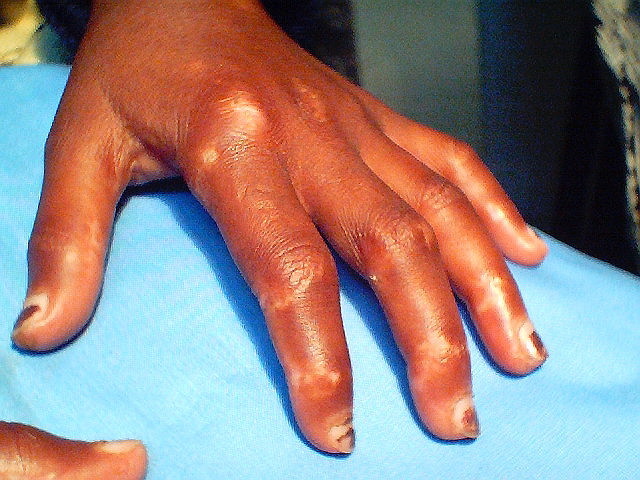 Investigations and Diagnosis
Diagnosis is made based on clinical features and presentation.

ANA is usually positive. Anti topoisomerase I (Scl 70) is characteristic for it especially in severe cases.

High ESR , thrombocytopenia, hemolytic anemia

High CK with muscle involvement 

CXR : diffuse ground glass and honeycomb lung pattern

CT :lung fibrosis 

ECG : arrythemia 

Skin biopsy will show skin atrophy with thickened collagen bundles
Treatment of SS
Is symptomatic.

Raynaud's phenomena: Stop smoking, keep hands warm and decrease trauma. calcium channel blockers, aspirin and vasodilating drugs including nifedipine and iloprost infusions. 

Calcinosis cutis: nifedipine, surgical or laser excision.

Skin sclerosis: physiotherapy, phototherapy.

GI: proton pump inhibitor, surgery for strictures.

Kidney: ACE inhibitors.

In severe cases: immunosuppressant , D-Penicillamine might be used
Thank you